Elementary Statistics: Picturing The World
Sixth Edition
Chapter 1
Introduction to Statistics
Copyright © 2015, 2012, 2009 Pearson Education, Inc. All Rights Reserved
Chapter Outline
1.1  An Overview of Statistics
1.2  Data Classification
1.3  Experimental Design
Section 1.2
Data Classification
Section 1.2 Objectives
How to distinguish between qualitative data and quantitative data
How to classify data with respect to the four levels of measurement
Types of Data (1 of 2)
Qualitative Data
Consists of attributes, labels, or nonnumerical entries.
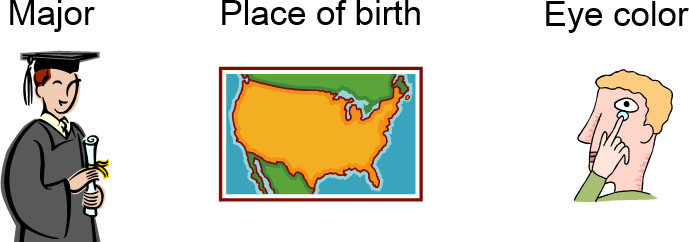 Types of Data (2 of 2)
Quantitative data  
Numerical measurements or counts.
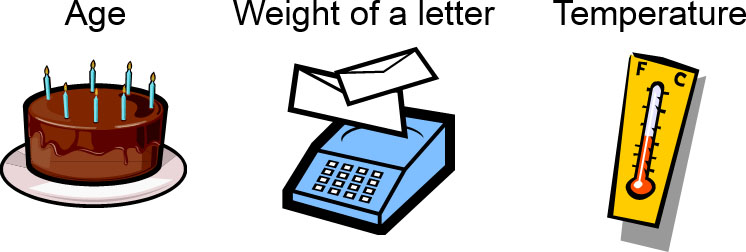 Example: Classifying Data by Type (1 of 2)
The base prices of several vehicles are shown in the table. Which data are qualitative data and which are quantitative data? (Source Ford Motor Company)
Example: Classifying Data by Type (2 of 2)
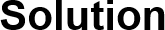 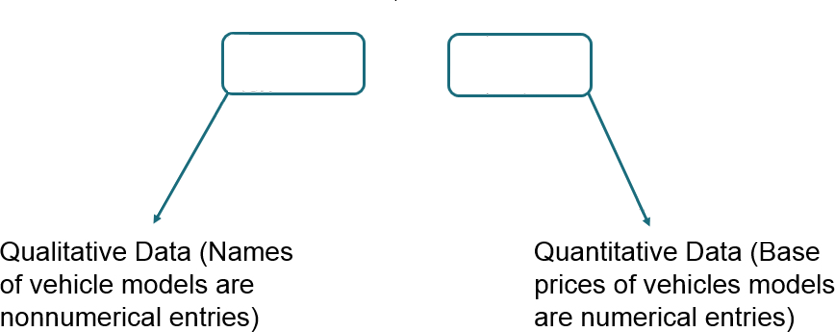 Levels of Measurement
Nominal level of measurement
Qualitative data only
Categorized using names, labels, or qualities
No mathematical computations can be made
Ordinal level of measurement
Qualitative or quantitative data
Data can be arranged in order, or ranked
Differences between data entries is not meaningful
Example: Classifying Data by Level (1 of 4)
Two data sets are shown. Which data set consists of data at the nominal level? Which data set consists of data at the ordinal level? (Source: Nielsen Media Research)
Example: Classifying Data by Level (2 of 4)
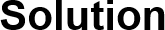 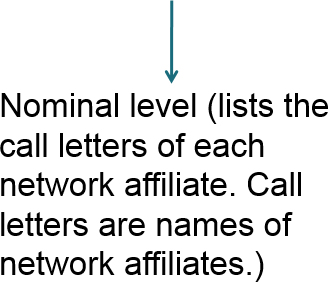 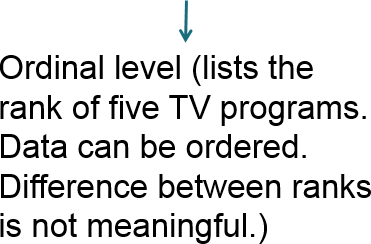 Levels of Measurement (1 of 2)
Interval level of measurement
Quantitative data
Data can be ordered
Differences between data entries is meaningful
Zero represents a position on a scale (not an inherent zero – zero does not imply “none”)
Levels of Measurement (2 of 2)
Ratio level of measurement
Similar to interval level
Zero entry is an inherent zero (implies “none”)
A ratio of two data values can be formed 
One data value can be expressed as a multiple of another
Example: Classifying Data by Level (3 of 4)
Two data sets are shown. Which data set consists of data at the interval level? Which data set consists of data at the ratio level? (Source: Major League Baseball)
Example: Classifying Data by Level (4 of 4)
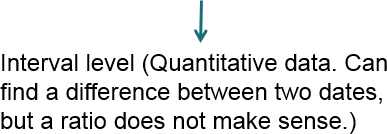 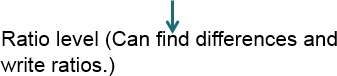 Summary of Four Levels of Measurement
Level of Measurement Flowchart
Section 1.2 Summary
Distinguished between qualitative data and quantitative data
Classified data with respect to the four levels of measurement